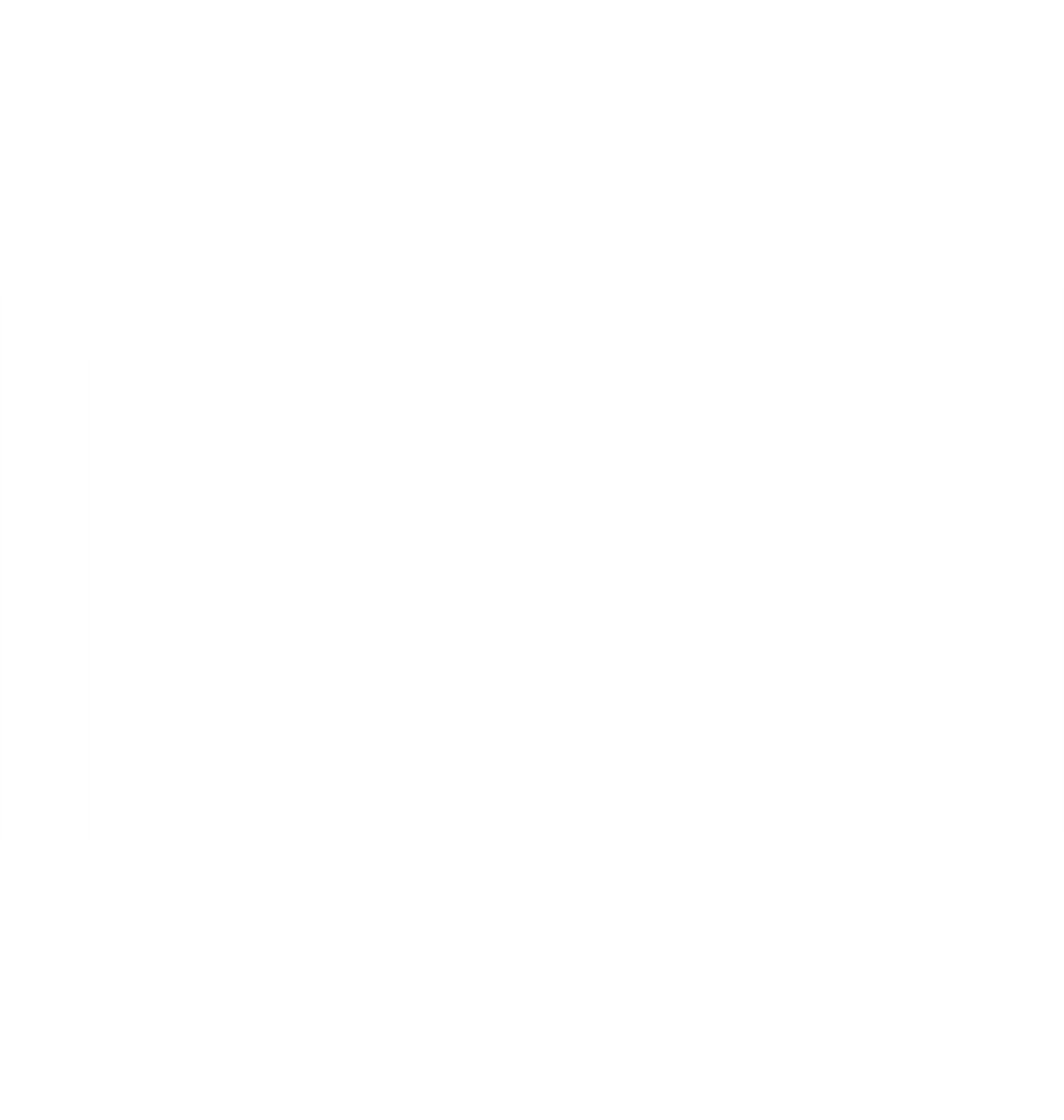 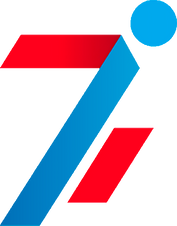 ВКС
ФГБУ «ФЦОМОФВ»
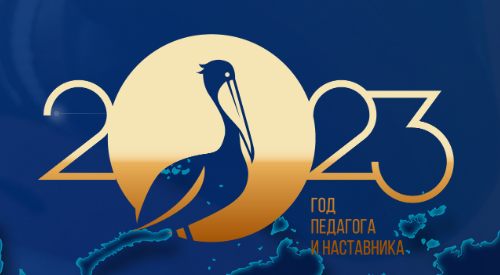 Методический десант
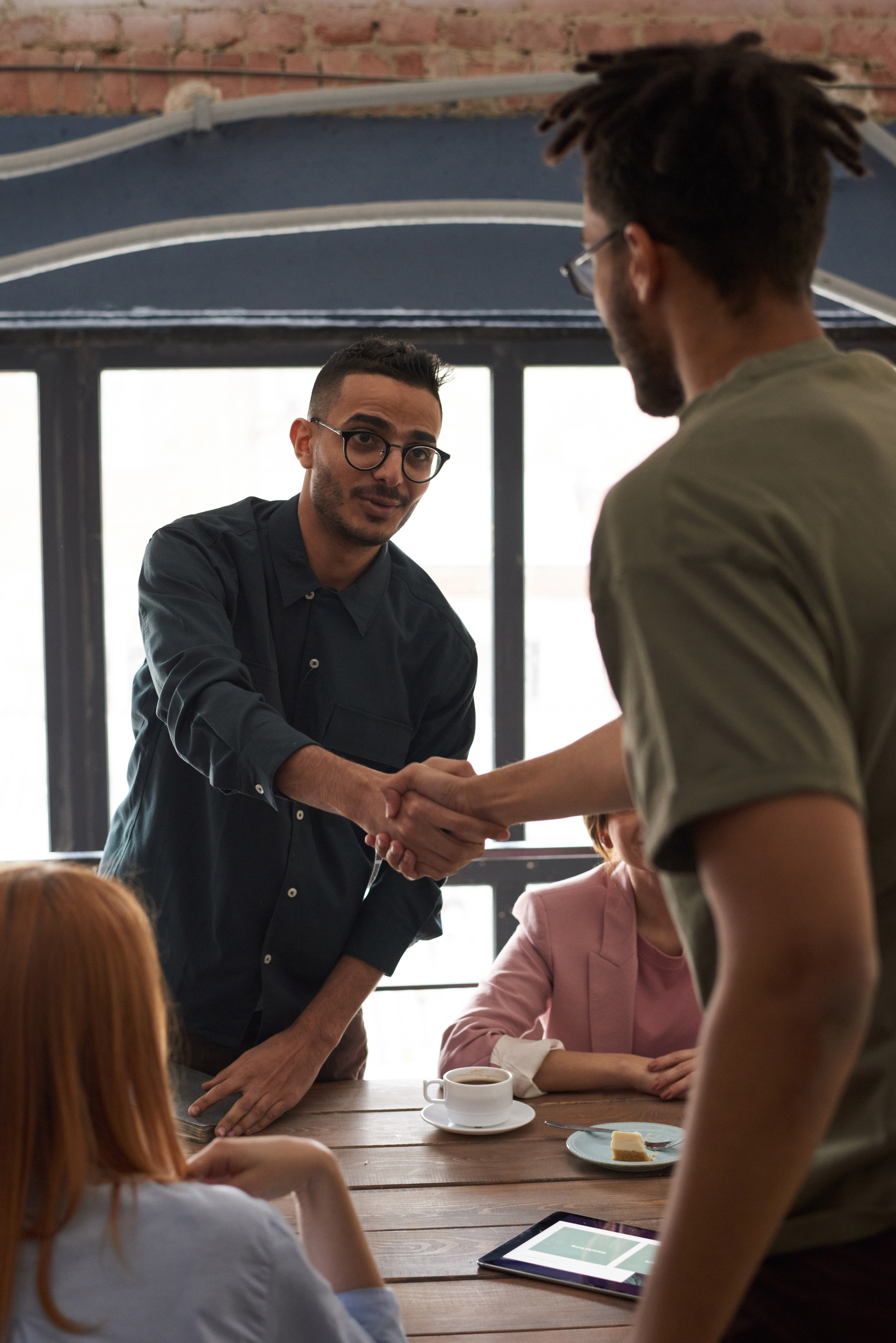 «Физическая культура - территория равных возможностей 
для детей с ОВЗ и детей с инвалидностью»
20 апреля  2023 г.
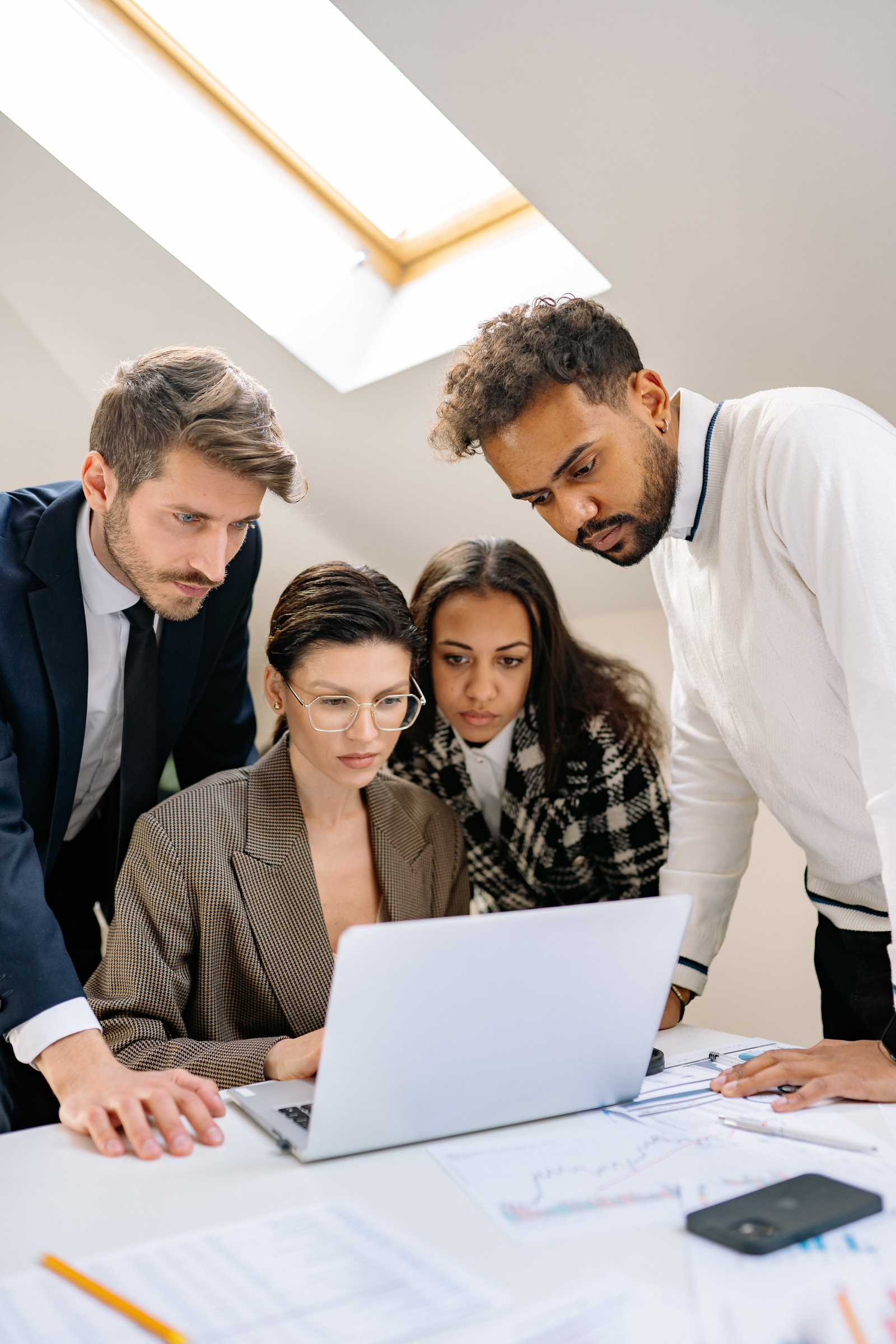 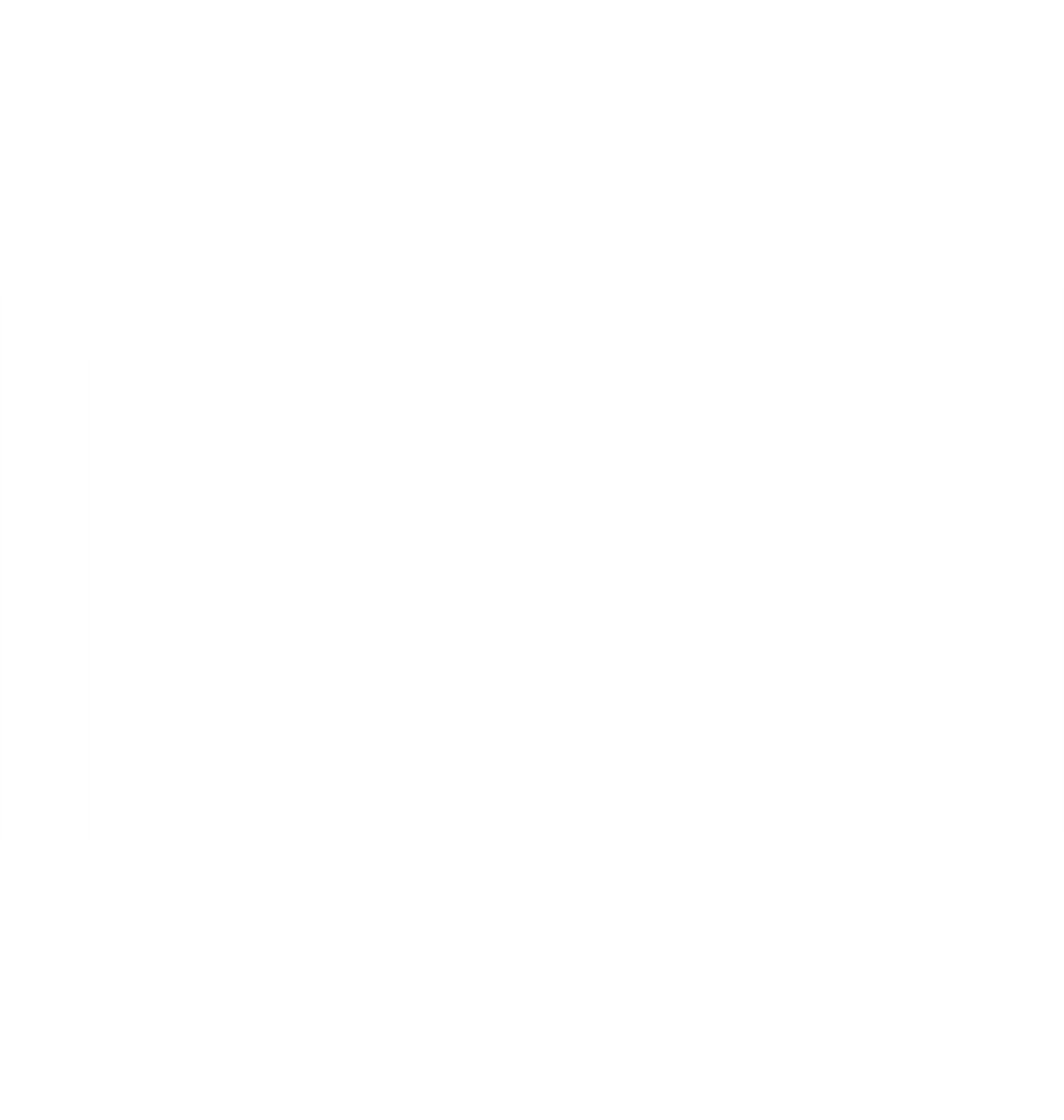 ВКС
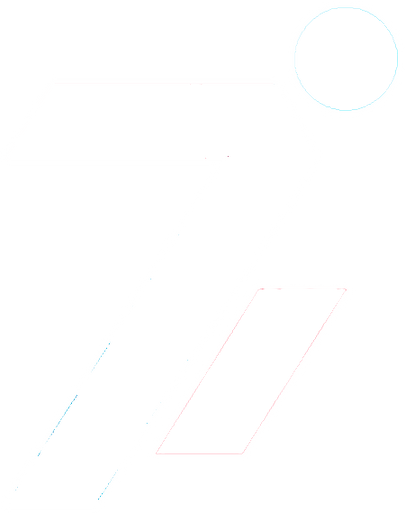 План-график
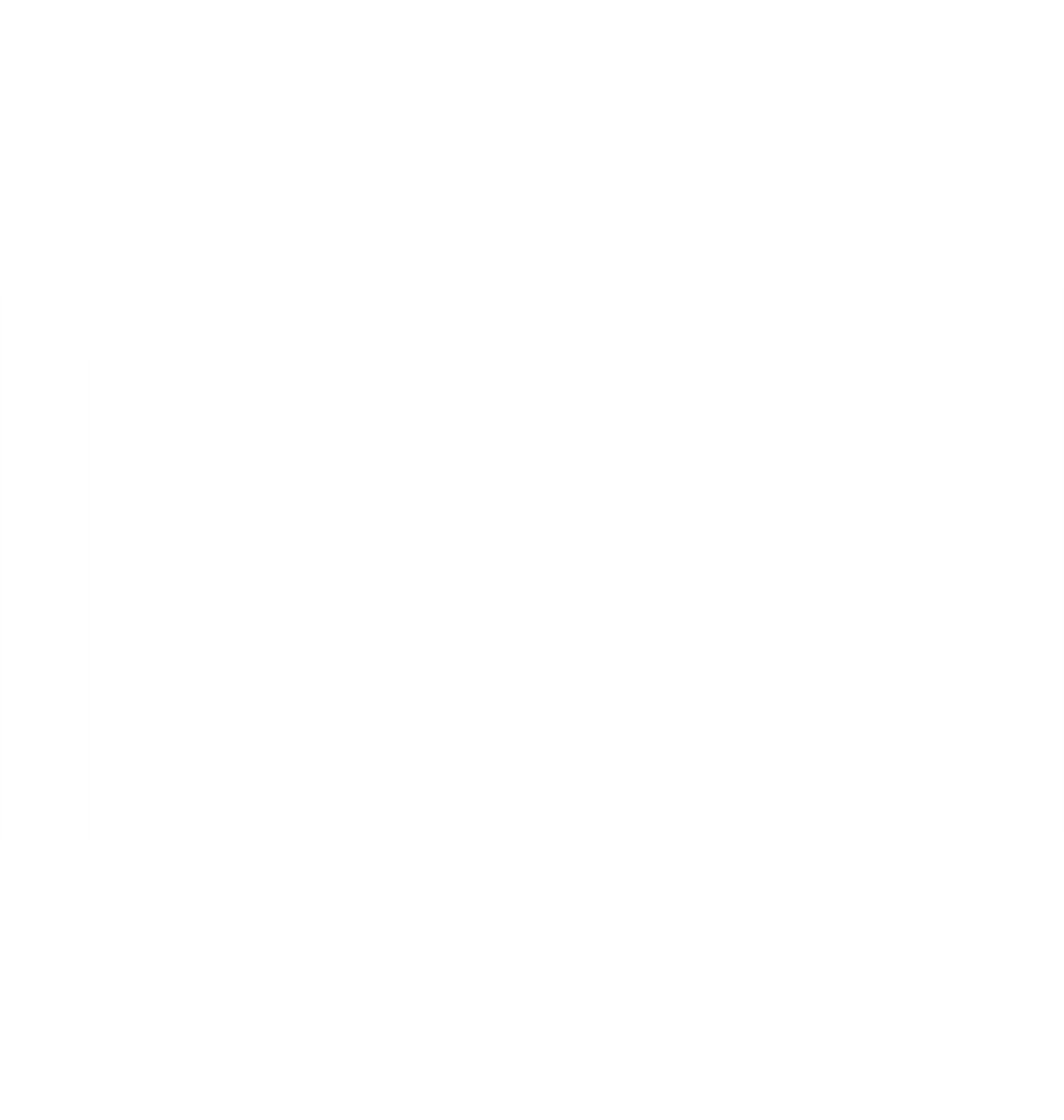 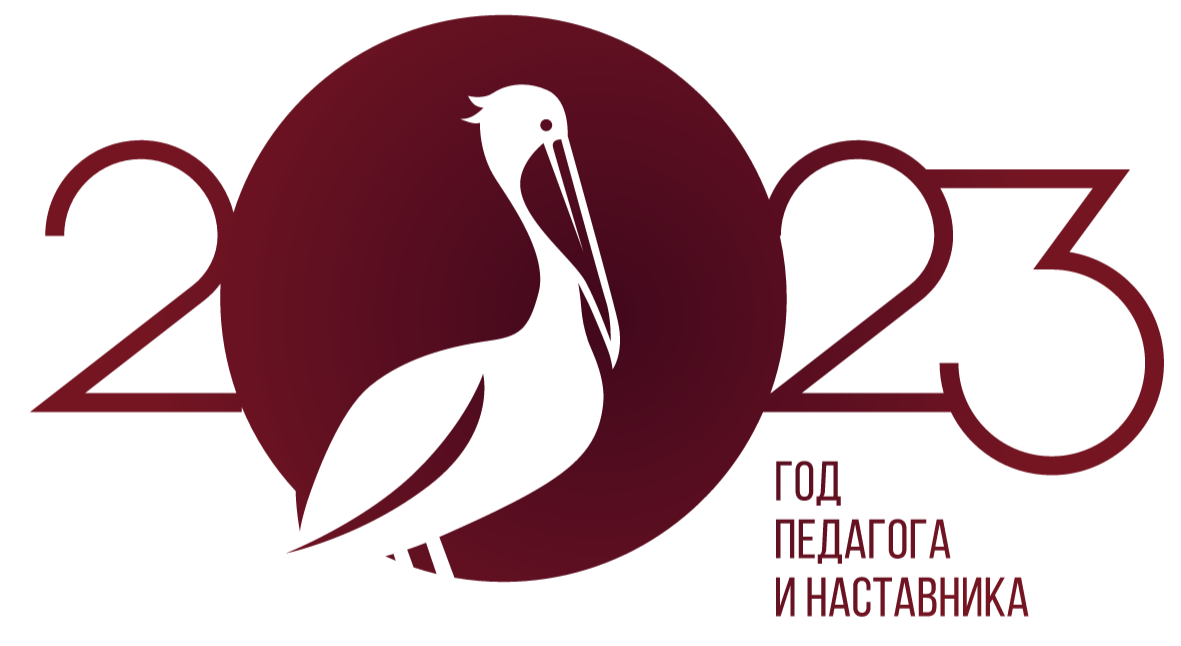 Методический десант
«Организация деятельности в студенческих спортивных клубах в профессиональных образовательных организациях»
«Методический десант – 2023 год»
Представители субъектов Российской Федерации в области физической культуры и спорта
Представители региональных ресурсных центров развития дополнительного образования физкультурно-спортивной направленности
Май 2023 г.: «Методический семинар»
Цель: гражданское и патриотическое воспитание подрастающего поколения через активное использование ценностей физической культуры и спорта
20 апреля  2023 г.
«Физическая культура и спорт: 
воспитать спортсмена – вырастить патриота»
Сертификат об участии
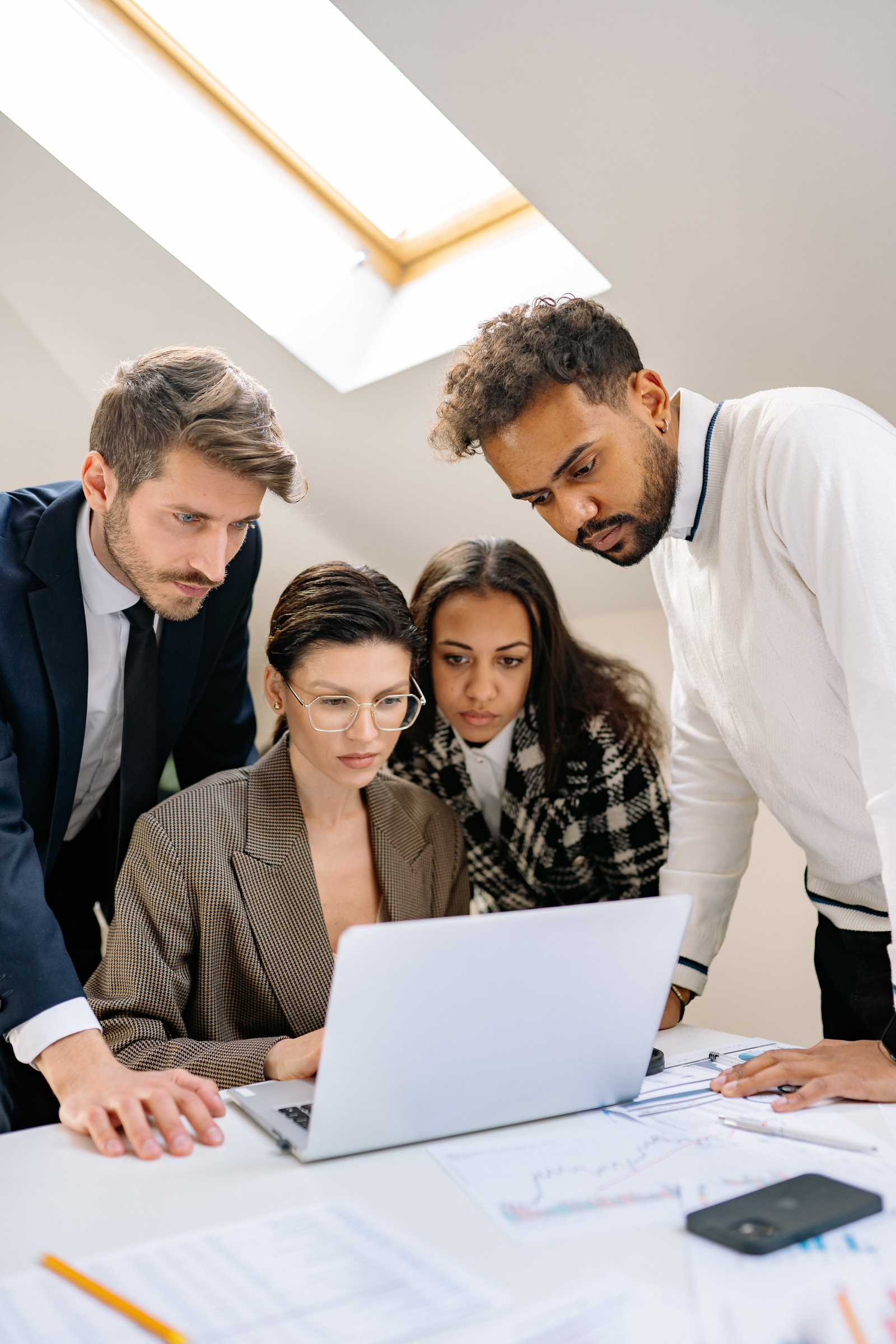 «Физическая культура 
                           территория равных возможностей для детей с ОВЗ и детей с инвалидностью» 
»
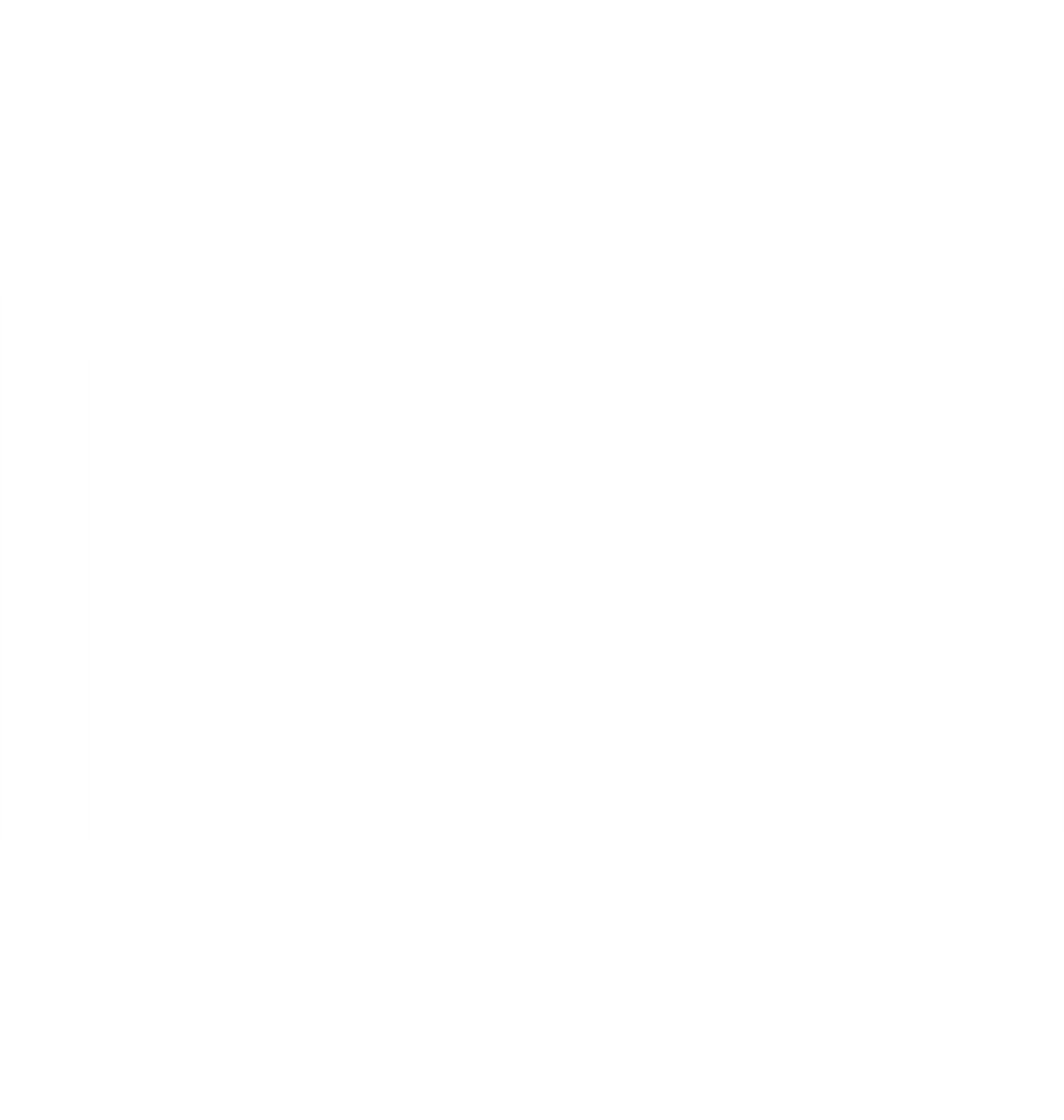 ВКС
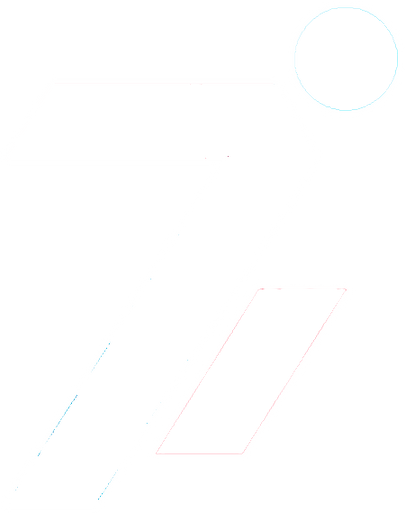 «Организация деятельности в студенческих спортивных клубах в профессиональных образовательных организациях»
Вводная 
часть
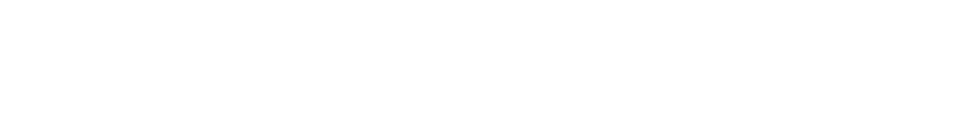 «Методический десант»
20 апреля 2023 г.
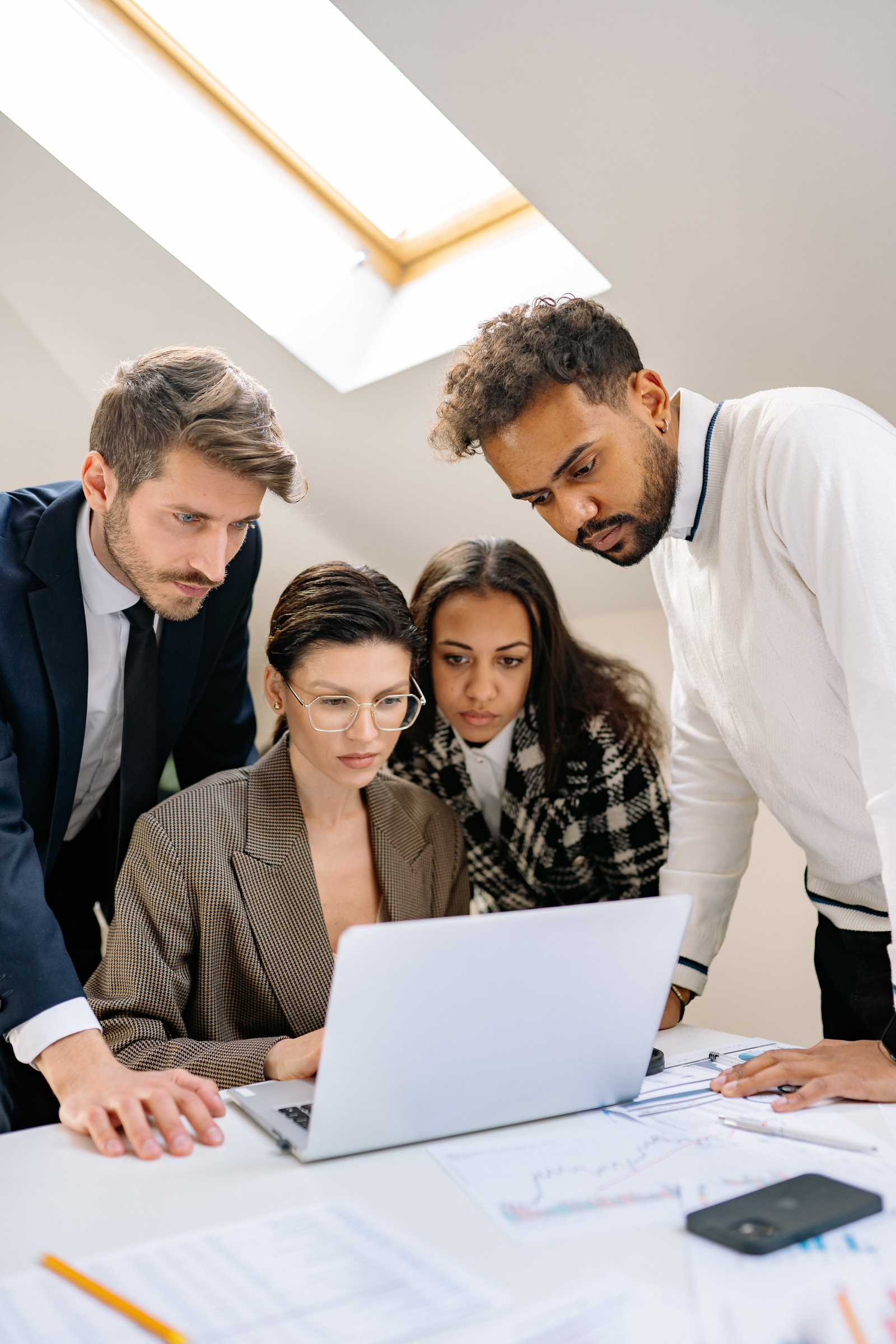 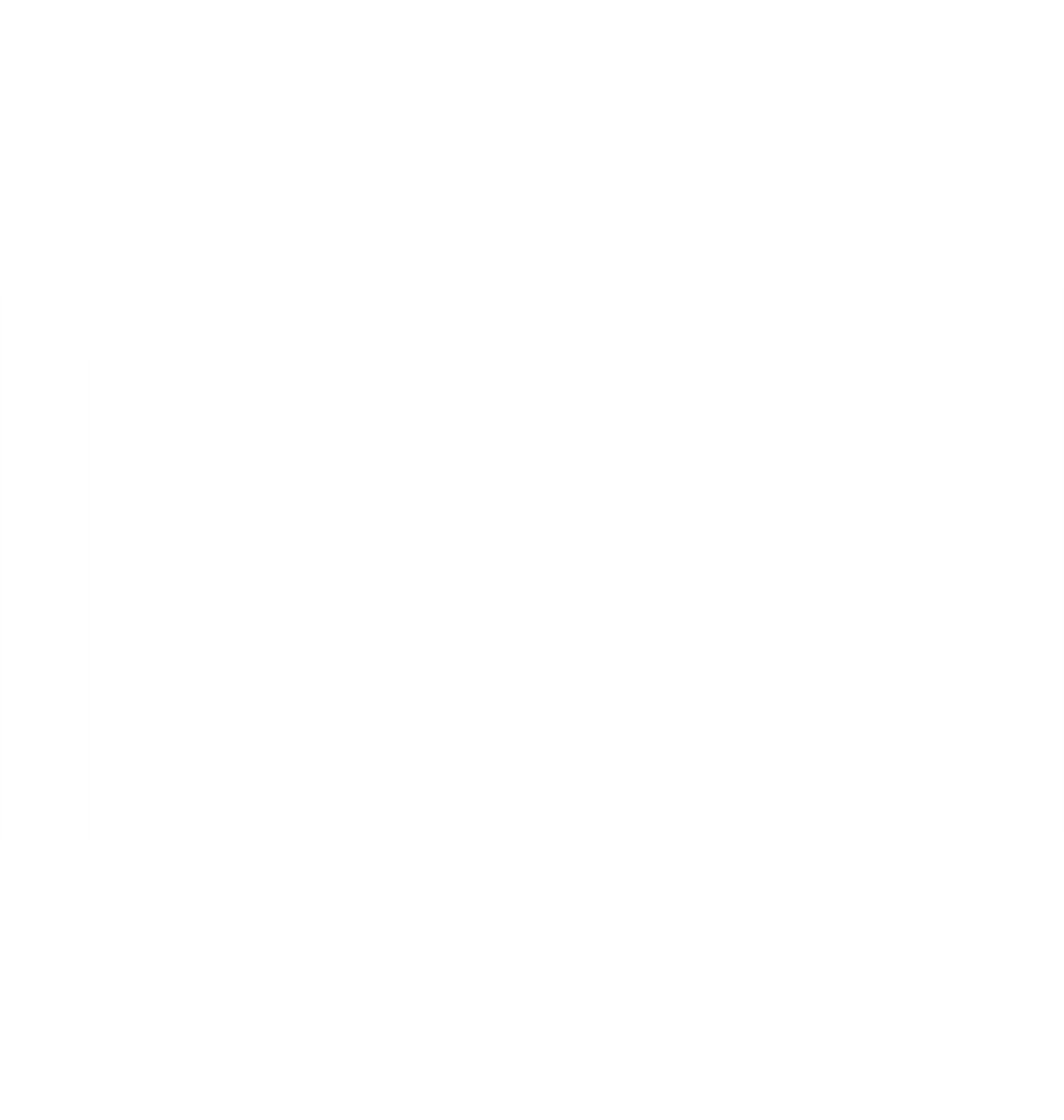 ВКС
Мероприятия 2023 г ФГБУ «ФЦОМОФВ»
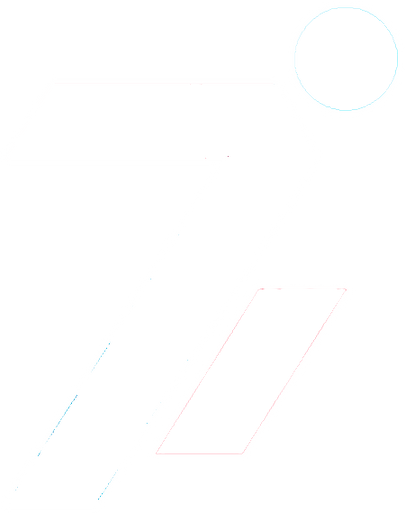 «Организация деятельности в студенческих спортивных клубах в профессиональных образовательных организациях»
Вводная 
часть
«Методический десант»
г. Казань. (16 по 25 мая 2023 г.)
Московская область 
(Октябрь 2023 г.)
Участники:  обучающиеся специальных (коррекционных) общеобразовательных организаций (I-II видов) с нарушением слуха и обучающиеся специальных (коррекционных) общеобразовательных организаций (VIII вида) с умственной отсталостью. 
Возраст участников Спартакиады 13 – 14 лет.
20 апреля 2023 г.
Вопрс 1. Влияние различных вариантов физических упражнений 
на активность и внимание детей с синдромом Дауна
Рожкова Ксения Юрьевна, тренер-преподаватель муниципального бюджетного учреждения дополнительного образования города Новосибирска «Детский оздоровительно-образовательный (физкультурно-спортивный) центр «Исток»

Вопрос 2.	Организация физкультурно-спортивной работы 
с инвалидами и лицами с ограниченными возможностями здоровья
Михайлюк Светлана Ивановна, заведующий отделом физической культуры и спортивно массовой работы государственного бюджетного образовательного учреждения дополнительного профессионального образования Донецкий республиканский институт развития образования 
Загоровская Светлана Анатольевна, учитель адаптивной физической культуры государственного бюджетного общеобразовательного учреждения «Донецкая специальная школа интернат № 19» Донецкой Народной Республики

Вопрос 3. 	Опыт регионального ресурсного центра развития дополнительного образования физкультурно-спортивной направленности Тамбовской области в реализации успешных практик адаптивного спорта
Зверева Наталия Александровна, заместитель директора Тамбовского областного государственного бюджетного образовательного учреждения дополнительного образования «Областная детско-юношеская спортивная школа»

Вопрос 4. 	Оздоровительная функция дошкольного учреждения 
в условиях реализации ФГОС ДО
Бутенко Ольга Александровна, воспитатель речевой группы муниципального бюджетного дошкольного образовательного учреждения «Шахтёрский ясли-сад № 4», г. Шахтёрск, Донецкая Народная Республика
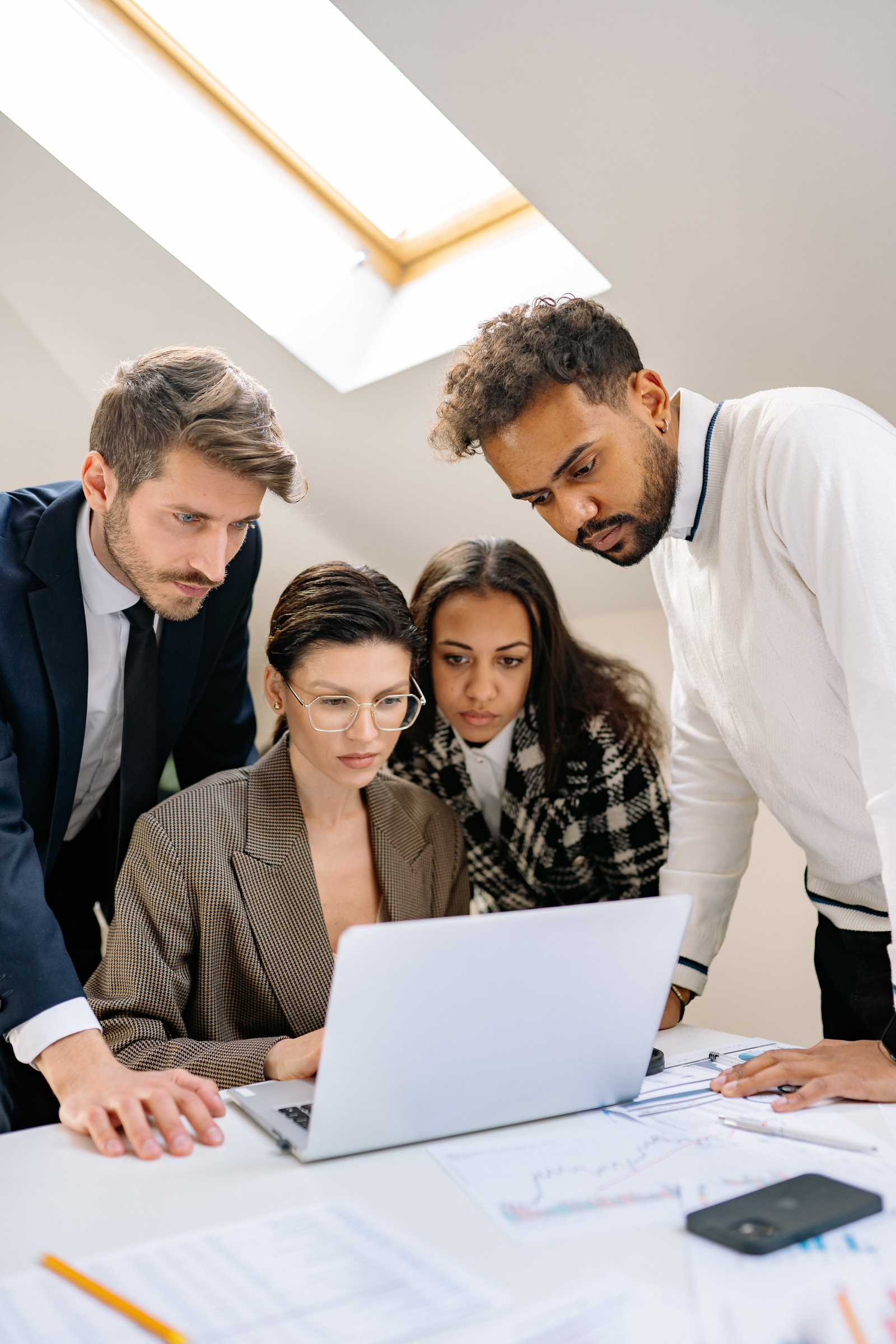 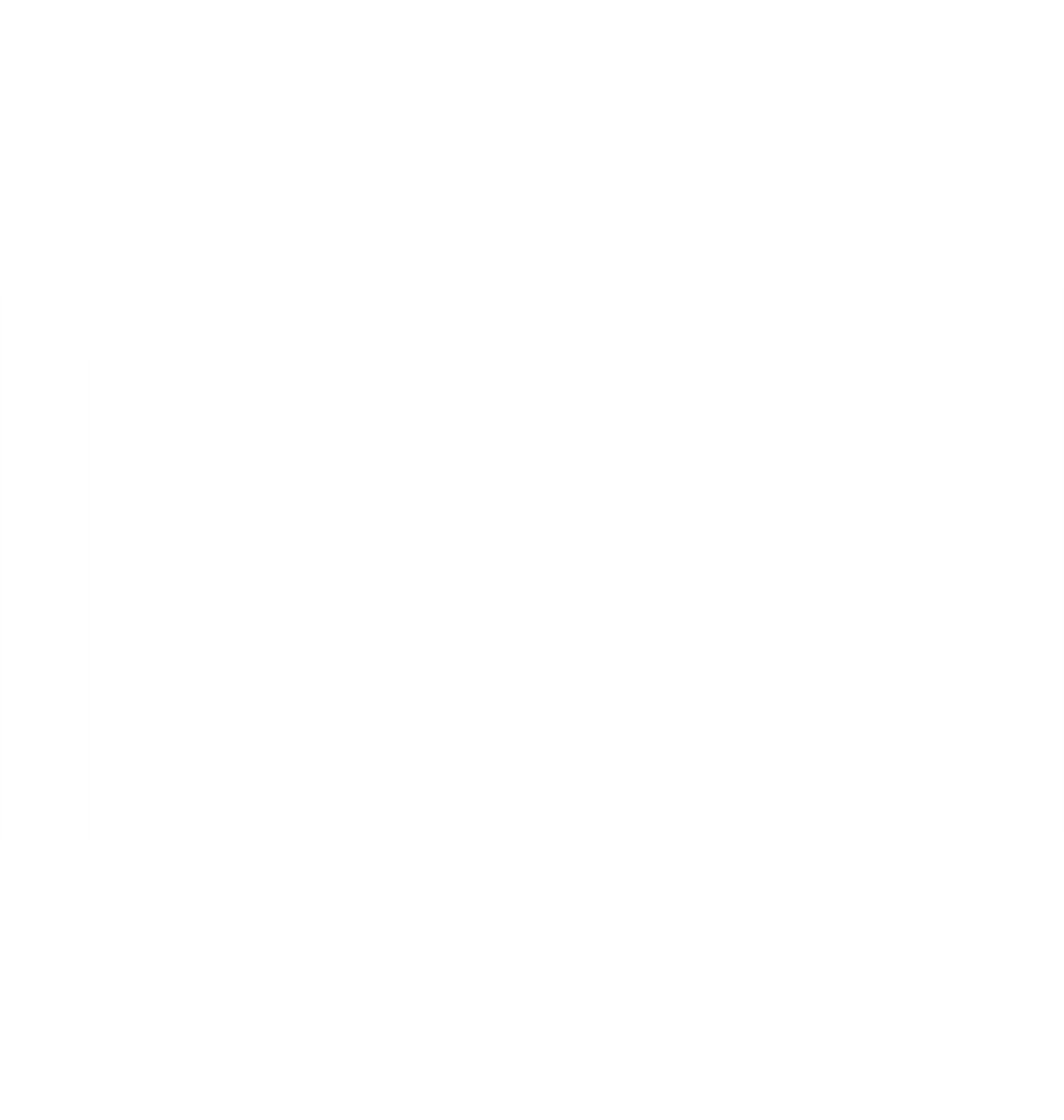 ВКС
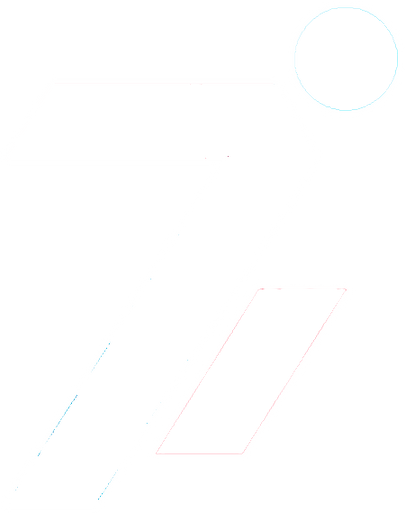 Повестка
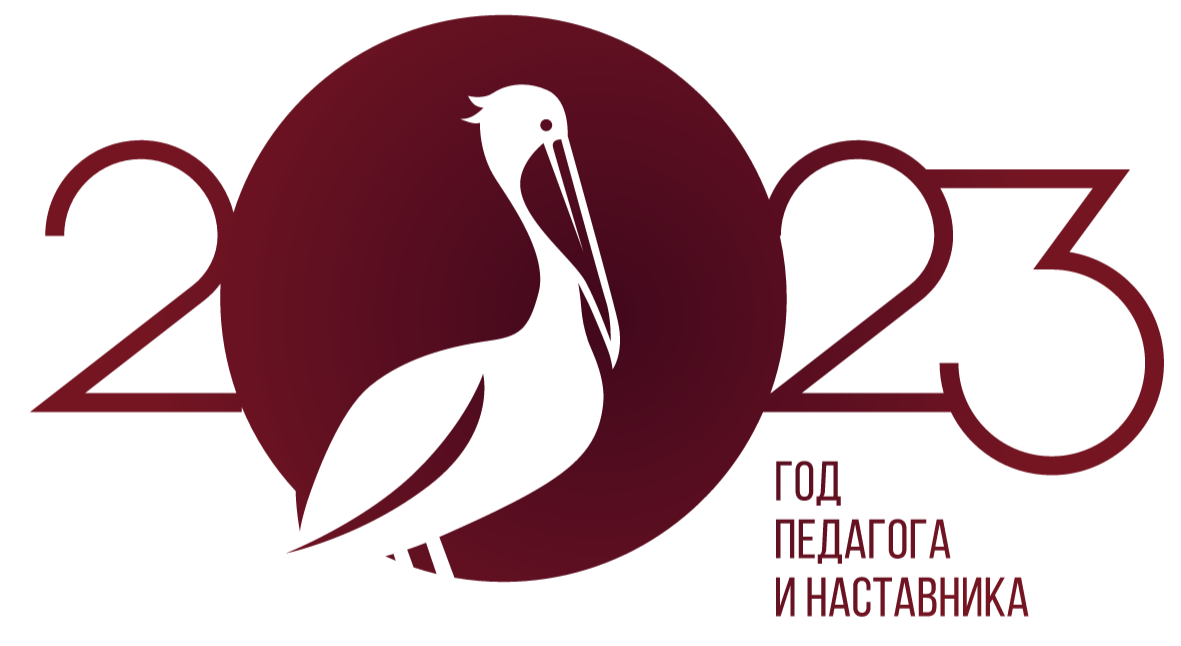 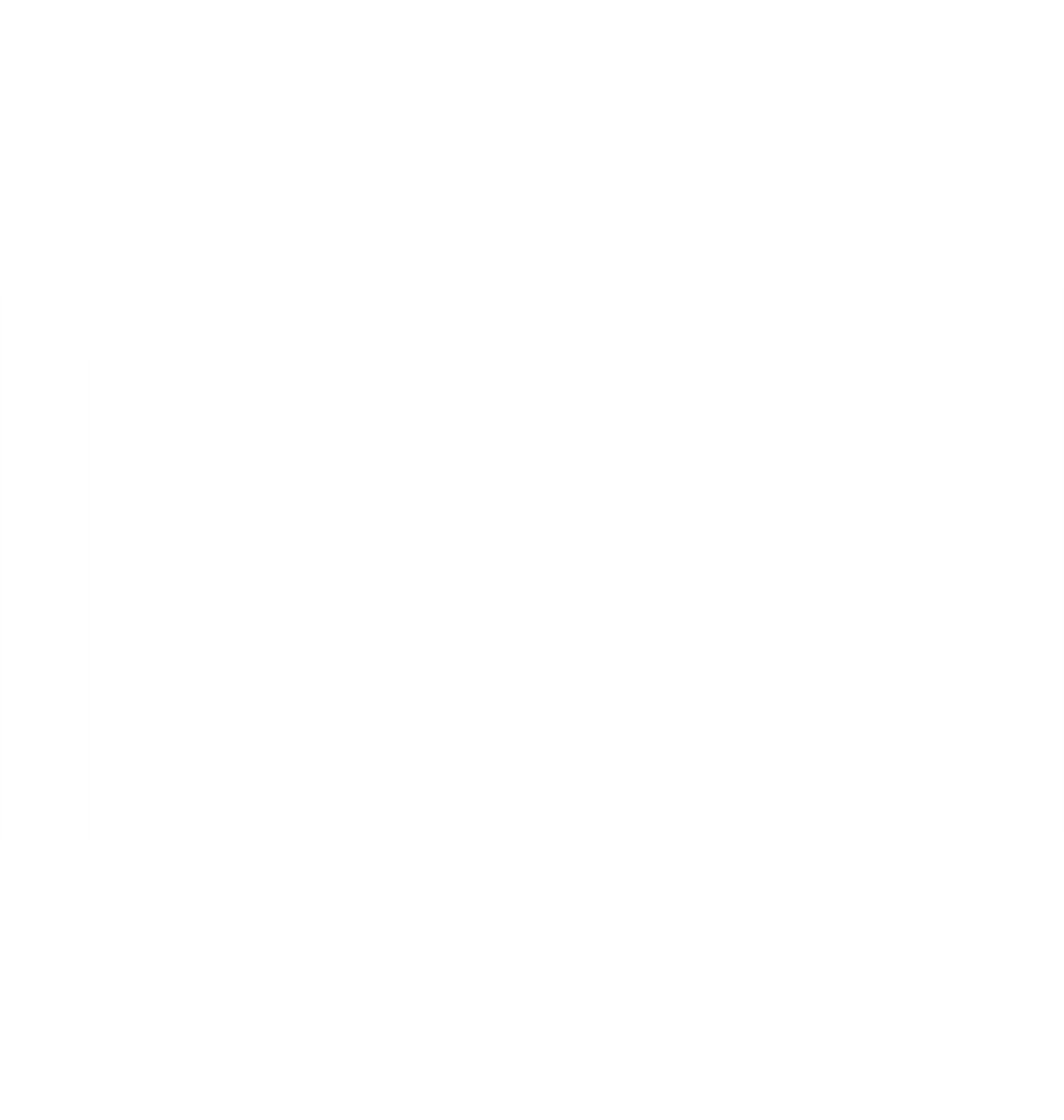 Методический десант
«Организация деятельности в студенческих спортивных клубах в профессиональных образовательных организациях»
Представители субъектов Российской Федерации в области физической культуры и спорта
Представители региональных ресурсных центров развития дополнительного образования физкультурно-спортивной направленности
20 апреля  2023 г.